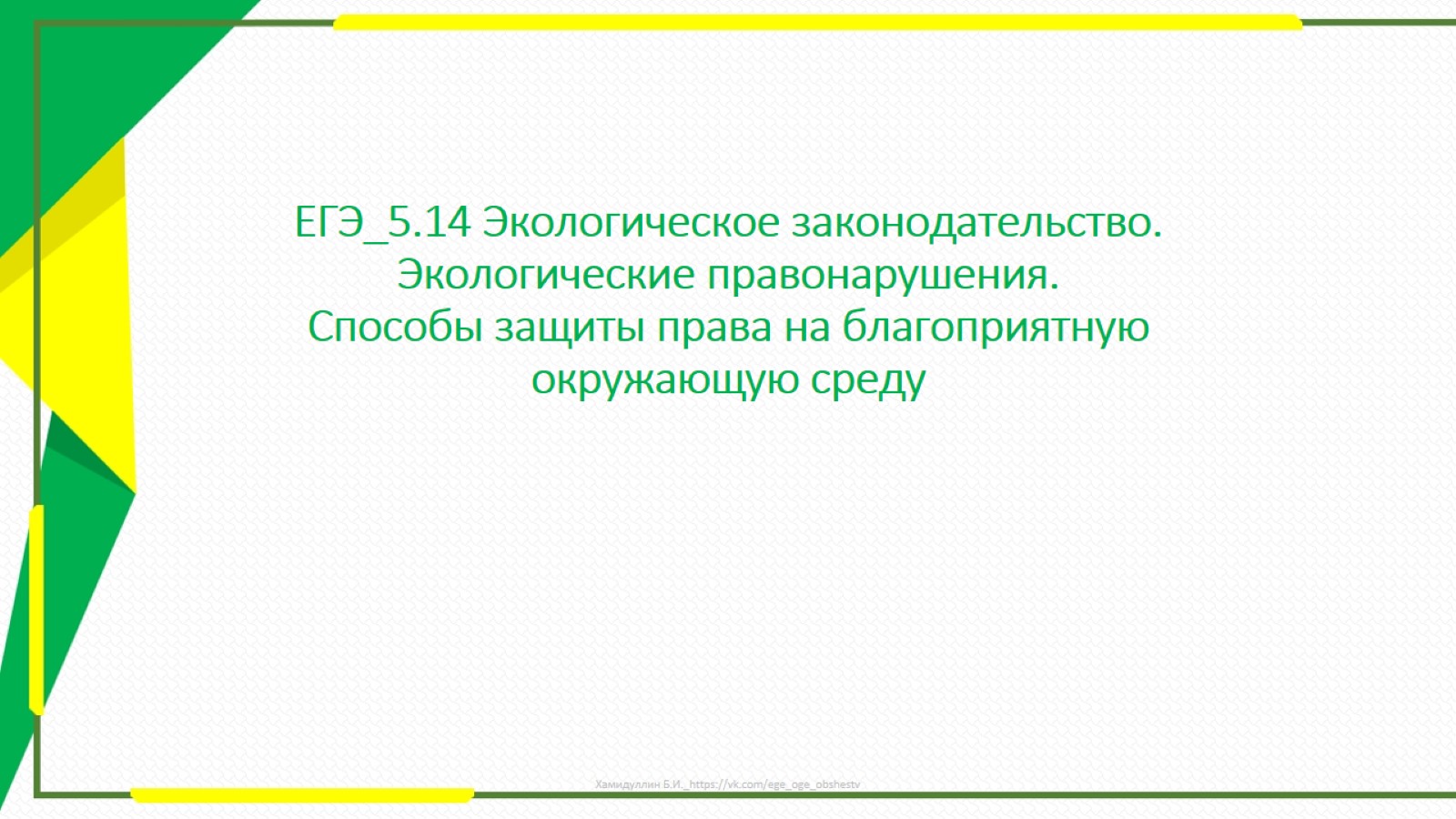 ЕГЭ_5.14 Экологическое законодательство. Экологические правонарушения. Способы защиты права на благоприятную окружающую среду
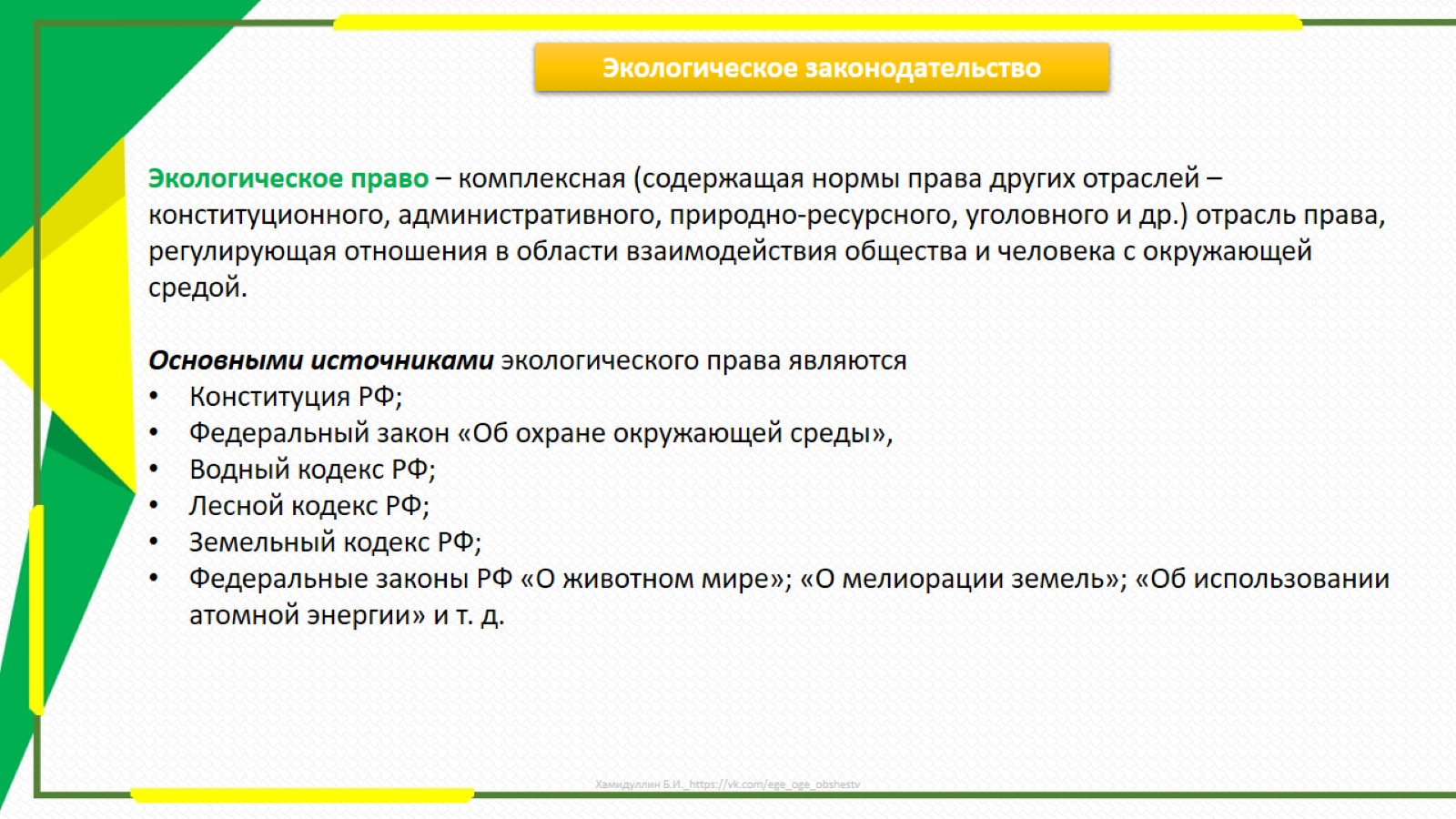 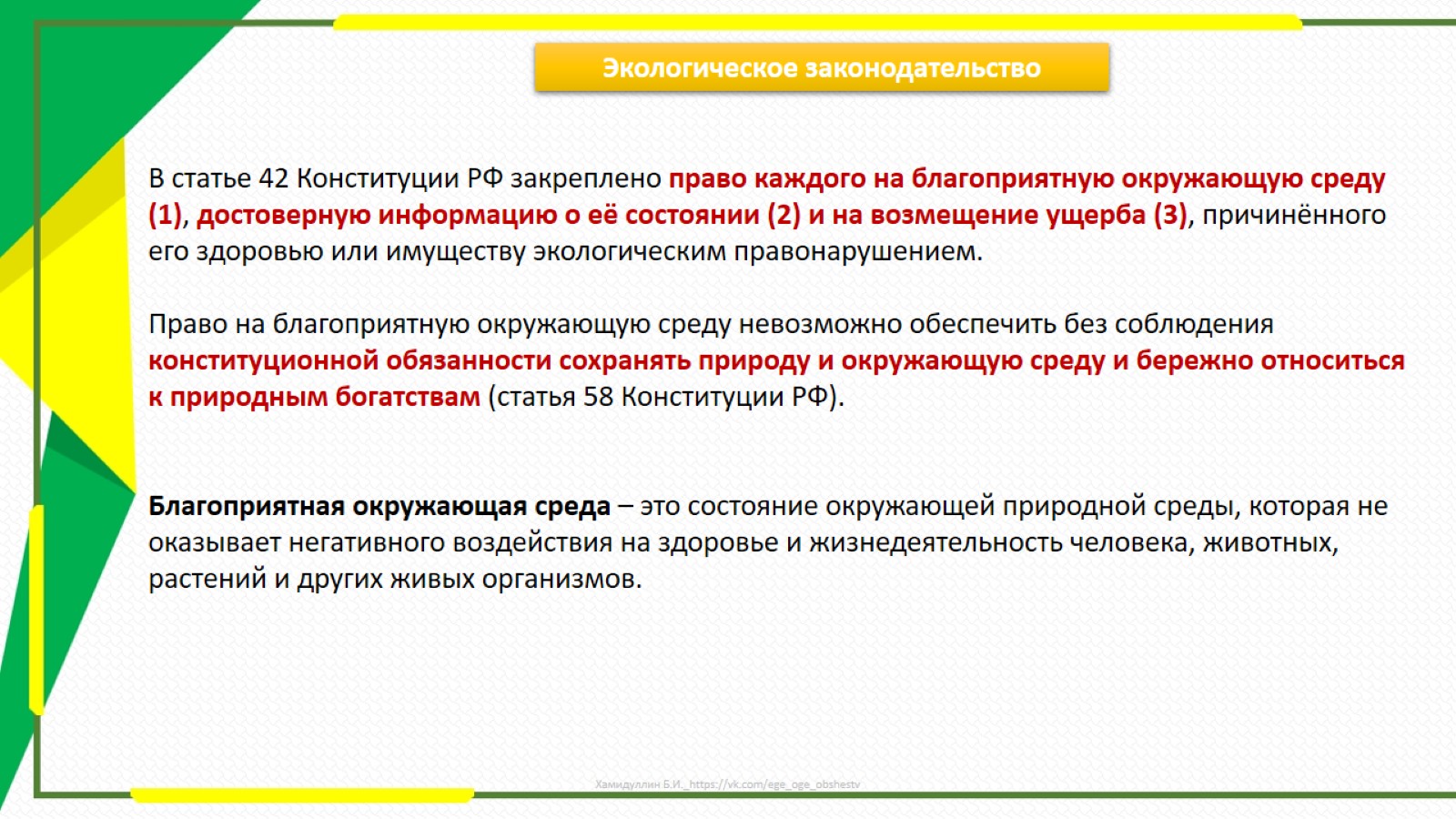 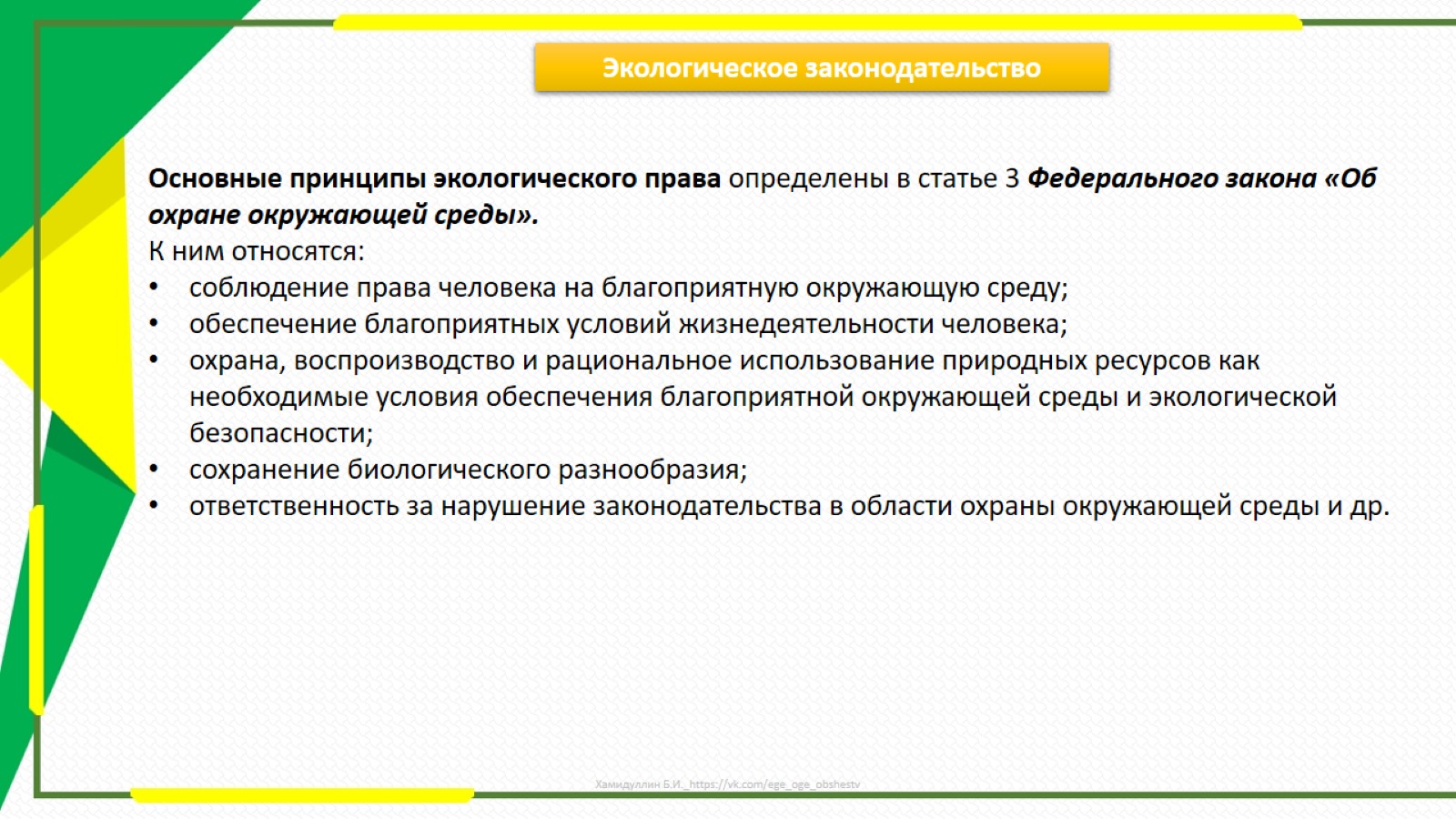 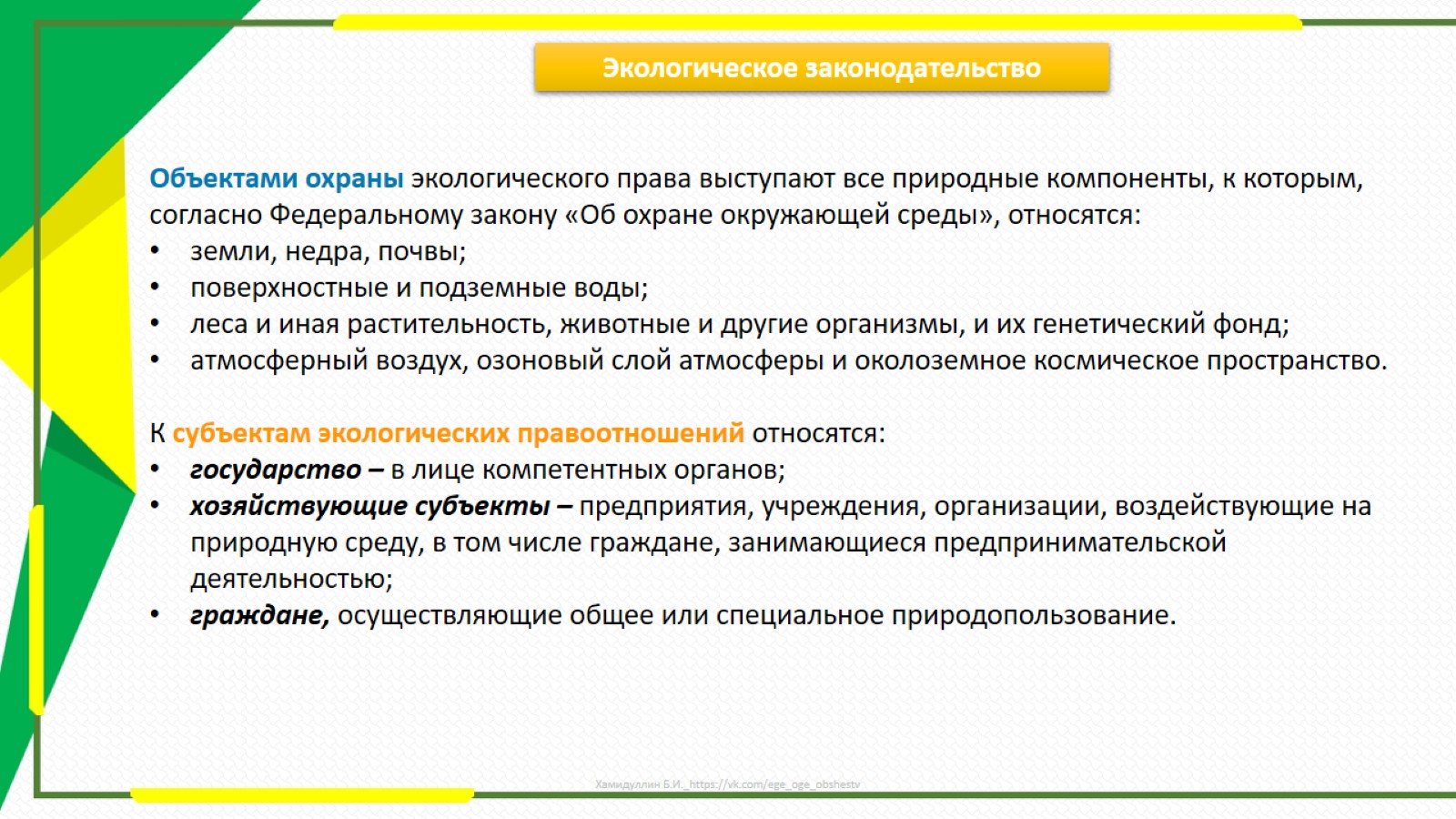 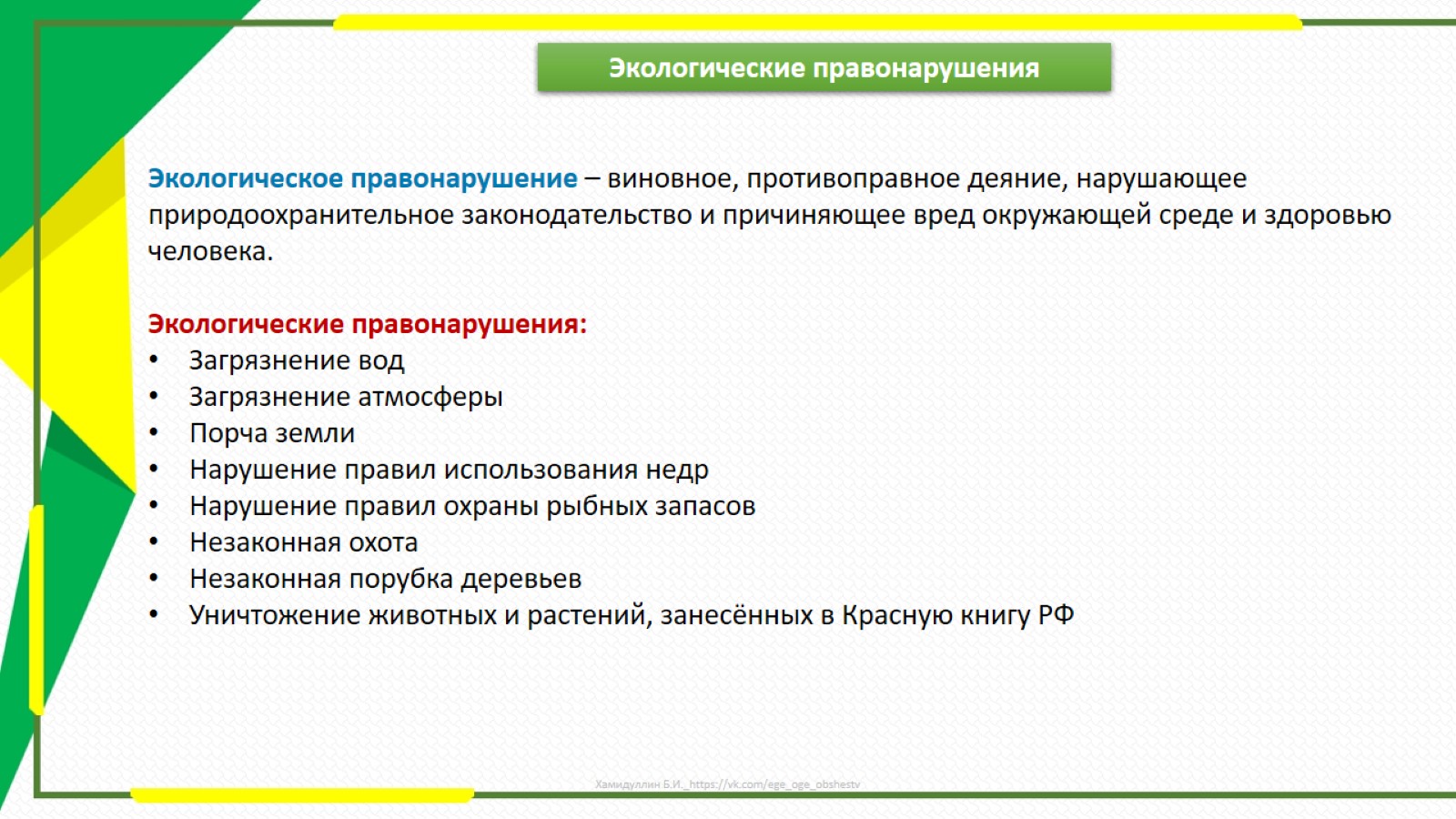 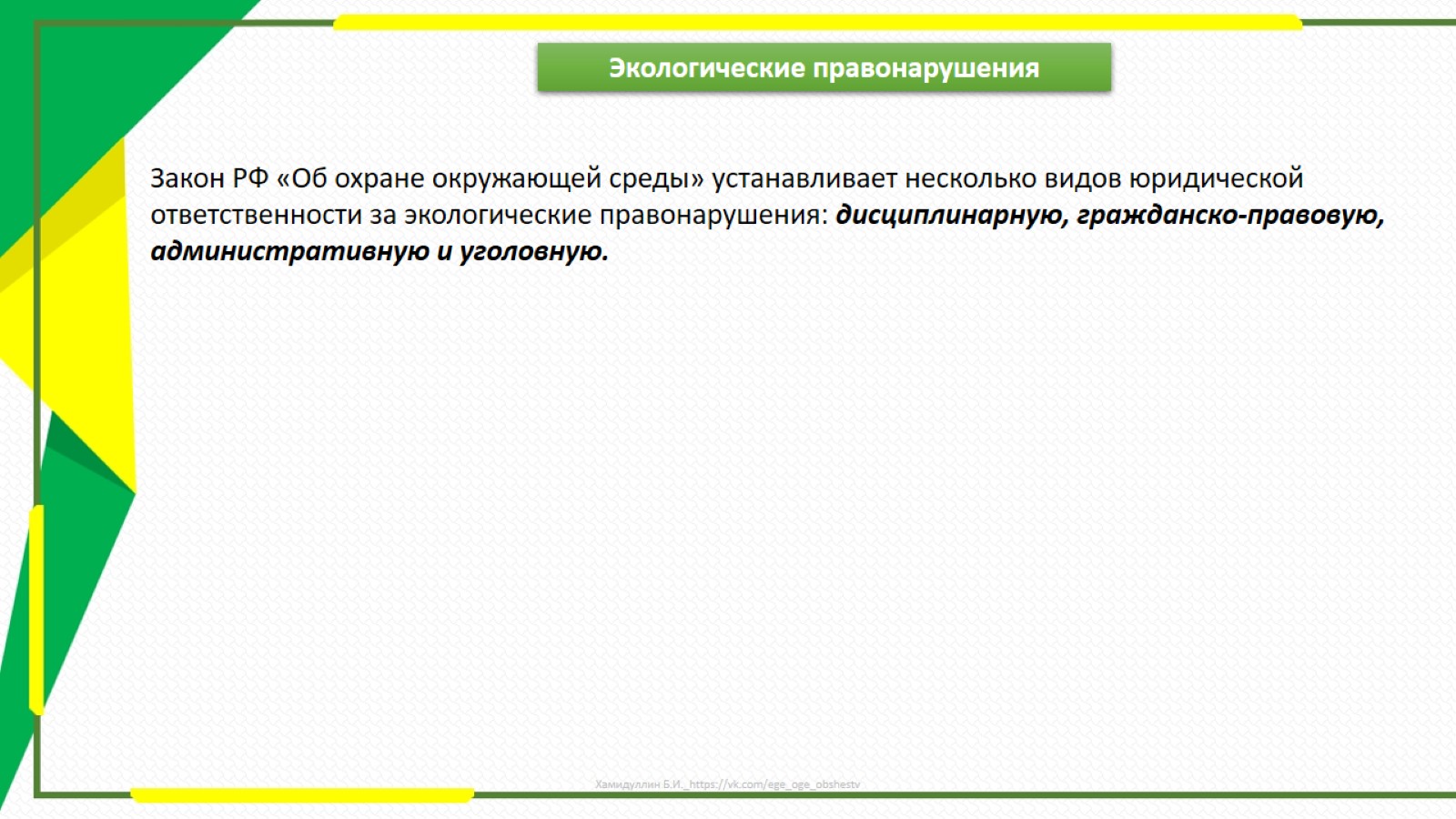 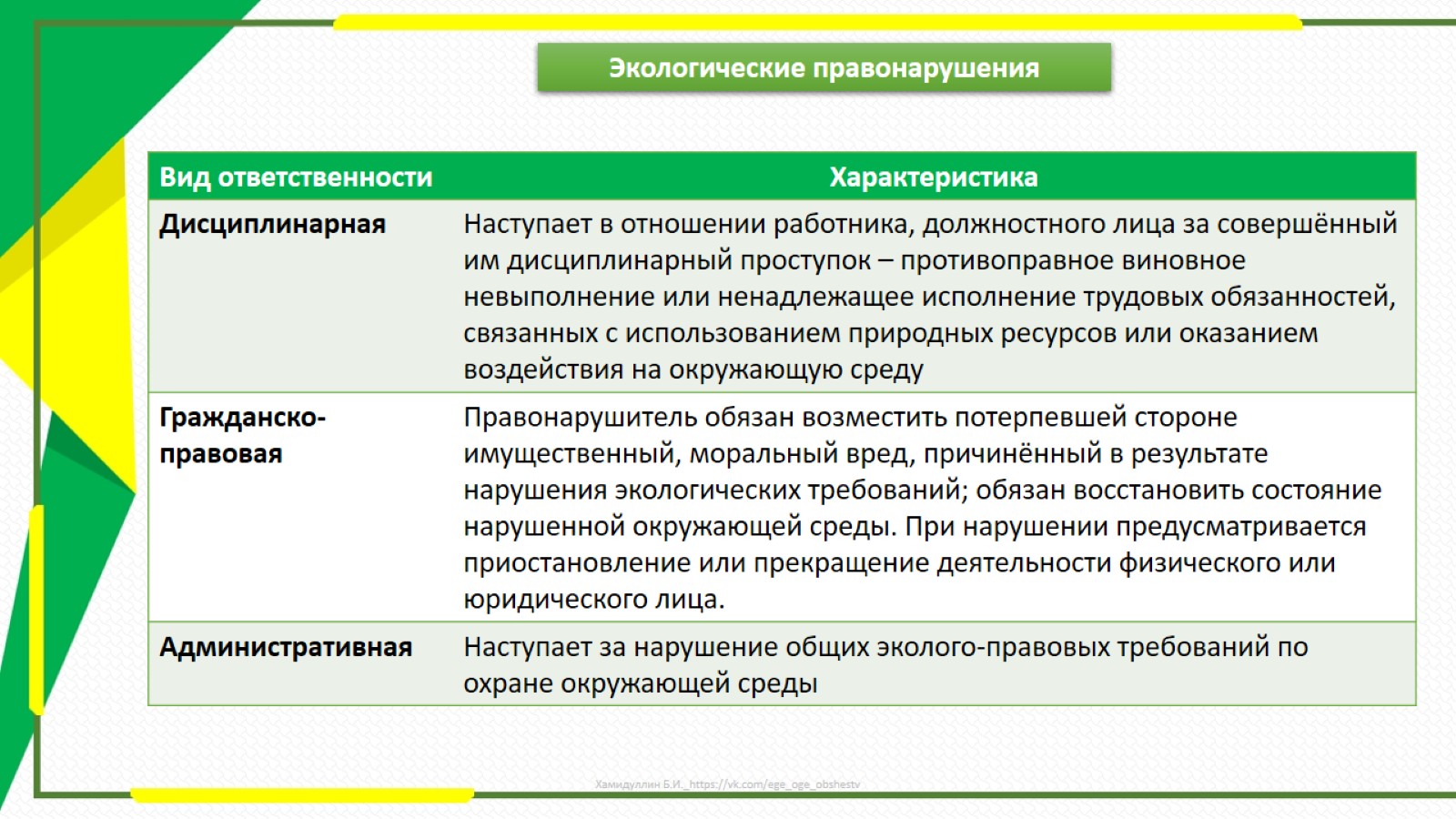 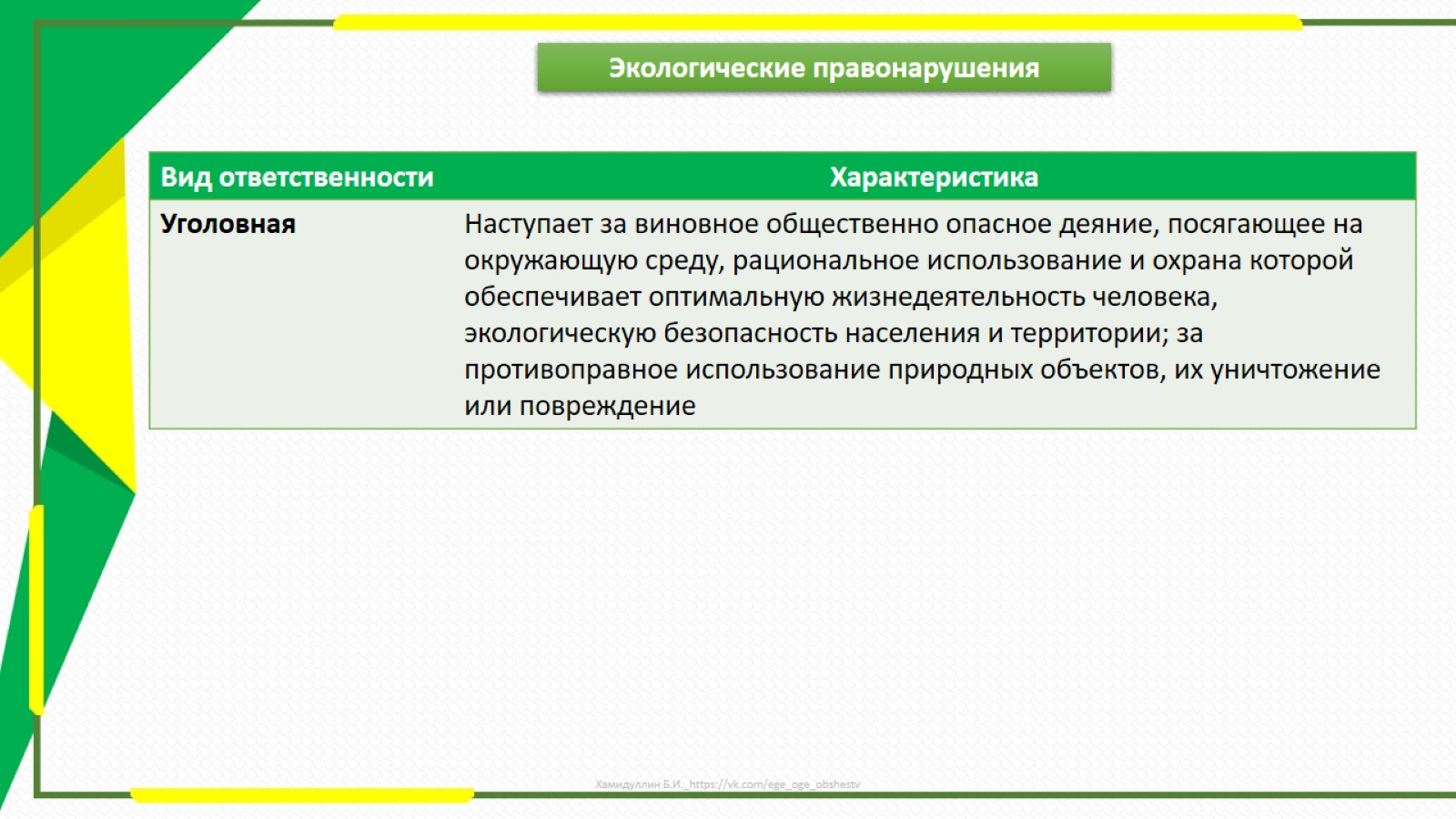 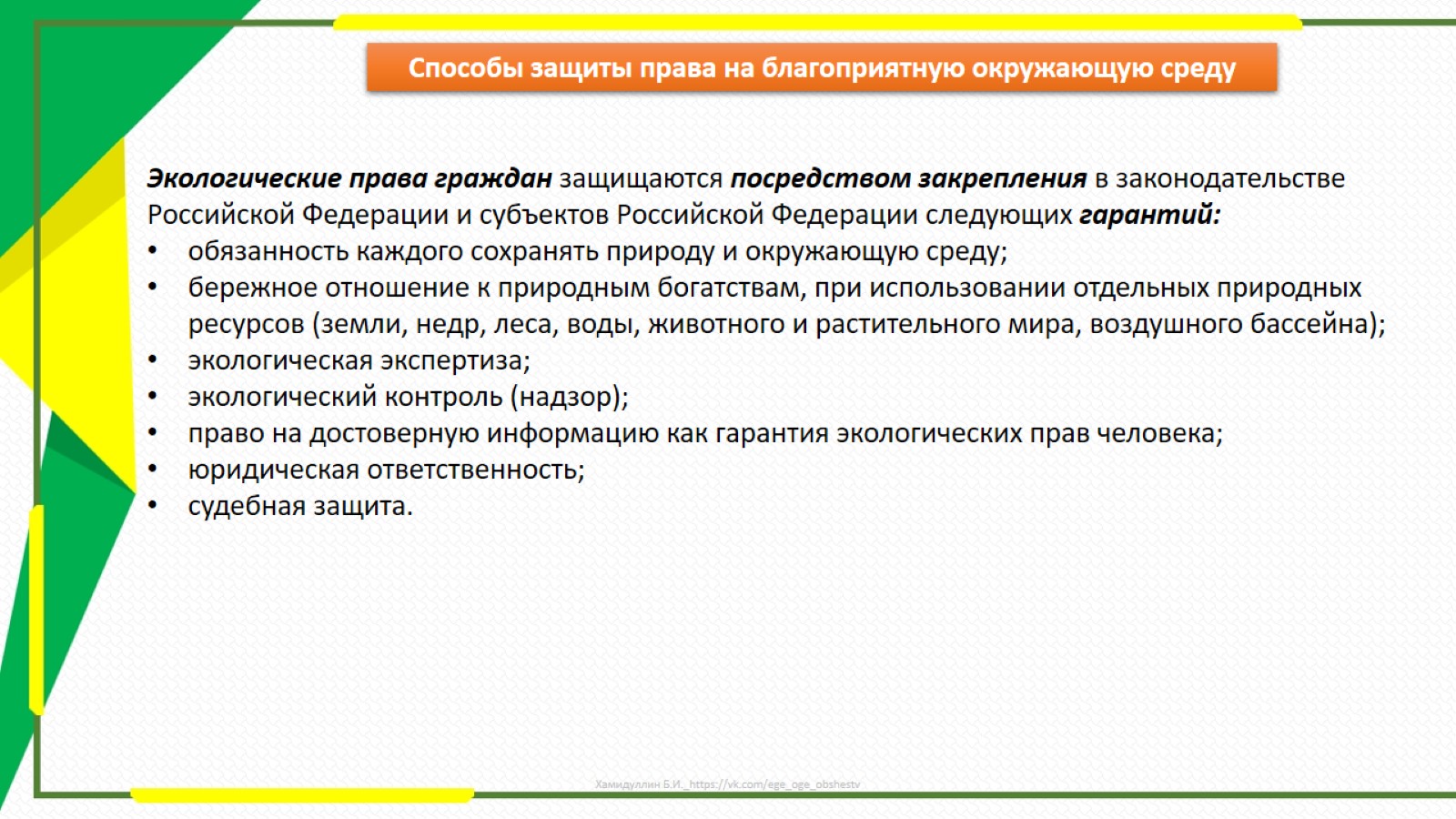 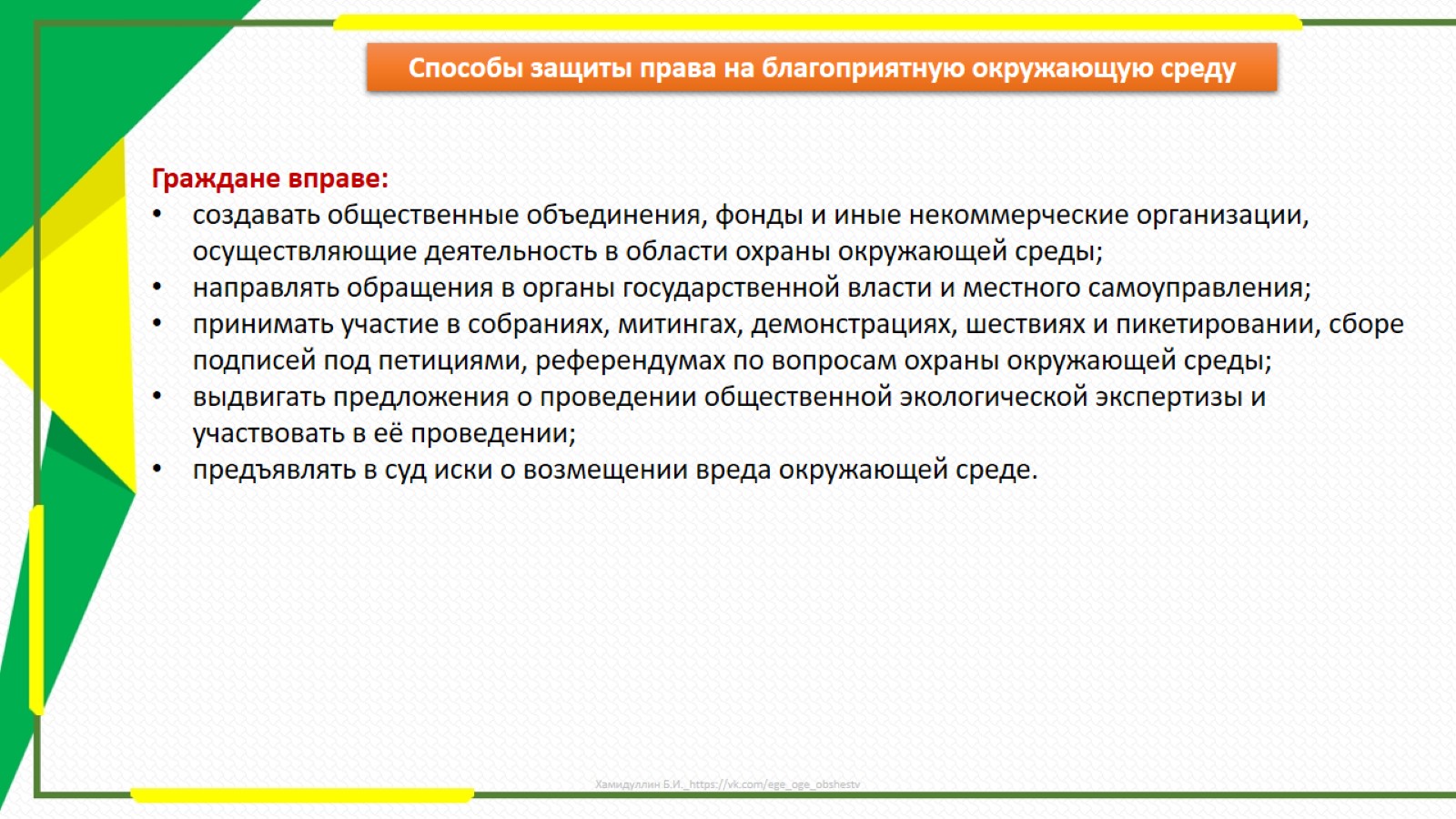 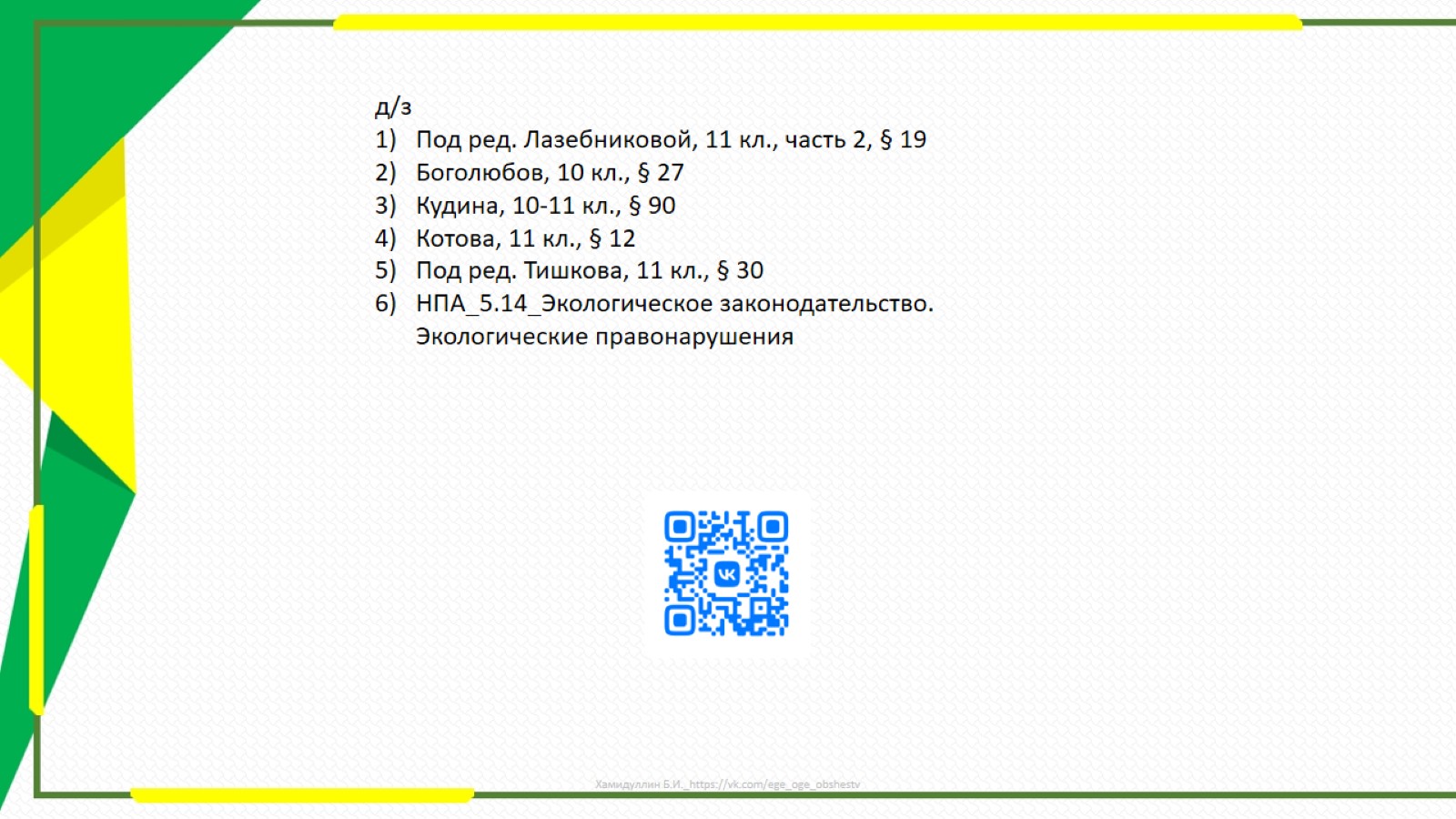